ИННОВАЦИОННЫЙ МЕНЕДЖМЕНТ
СТАТИСТИКА ПОСТУПЛЕНИЙ, 2019 ГОД
Студенты программы - гендерная структура
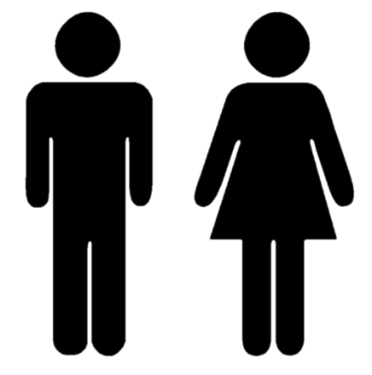 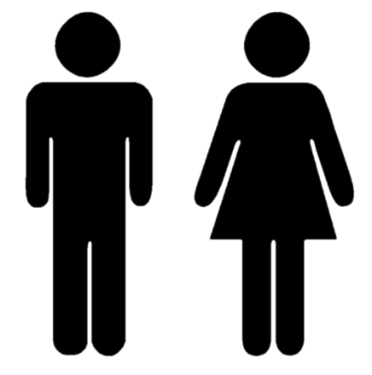 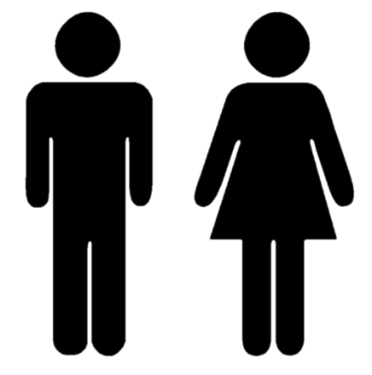 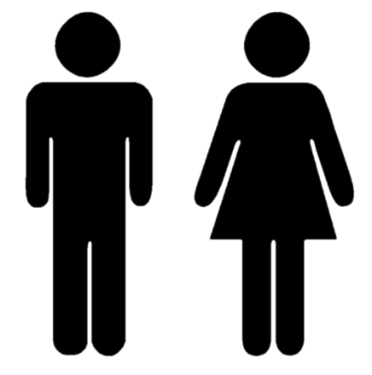 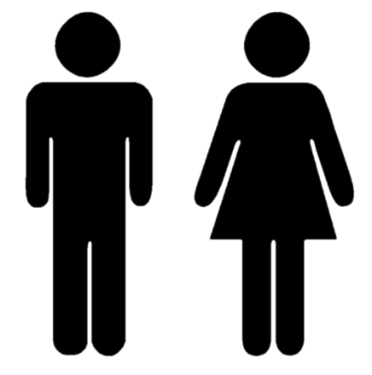 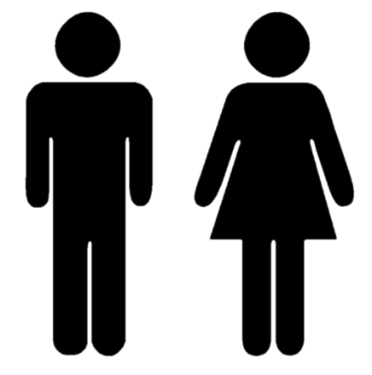 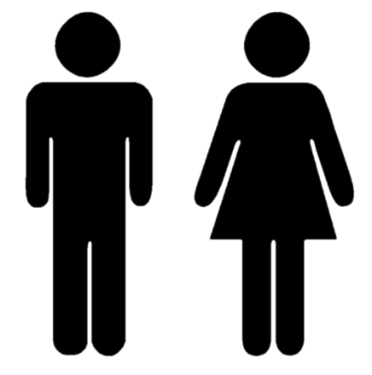 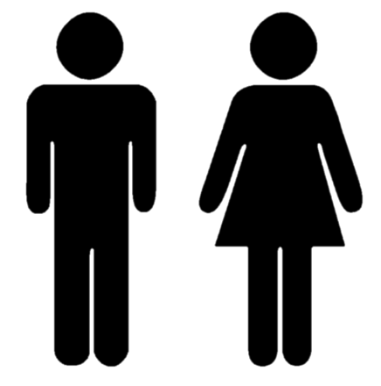 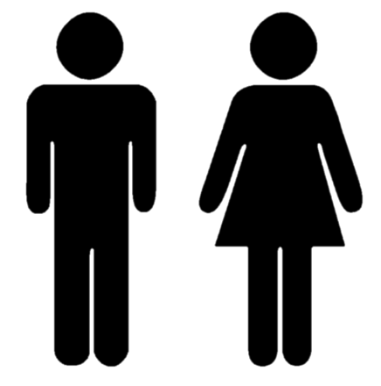 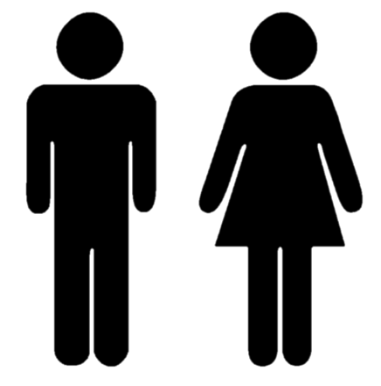 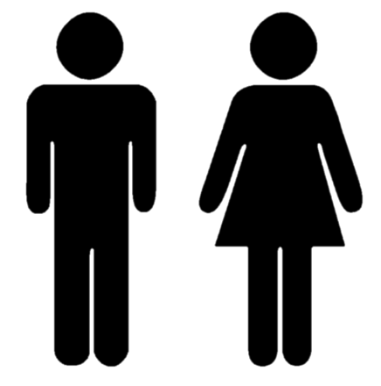 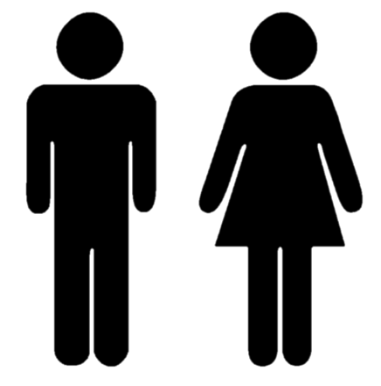 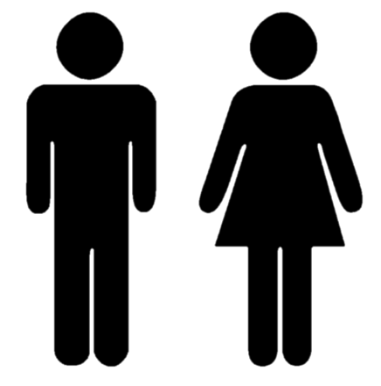 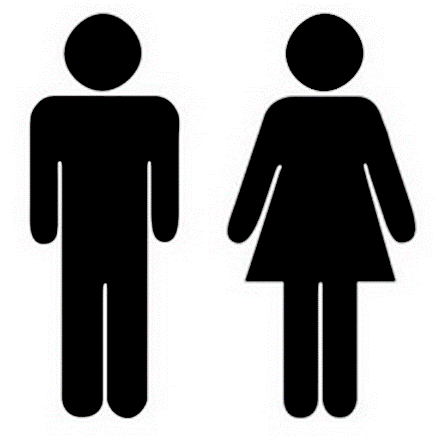 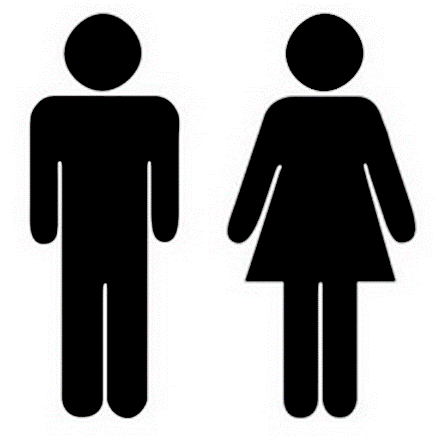 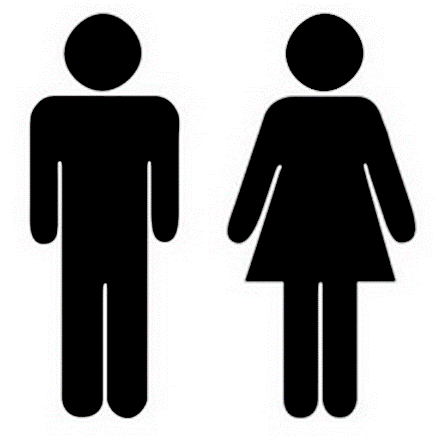 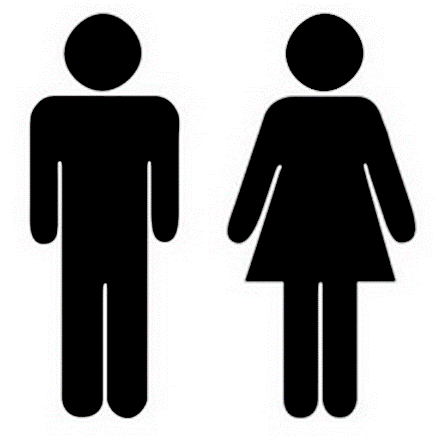 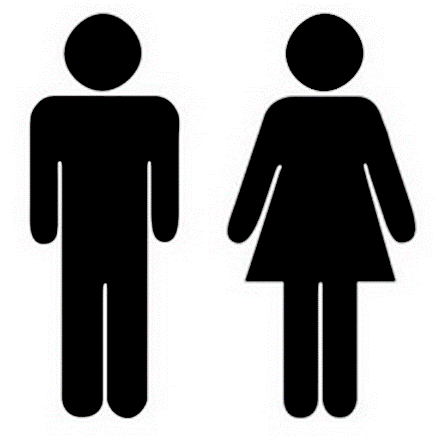 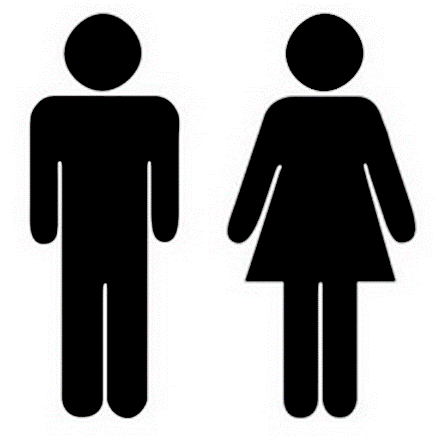 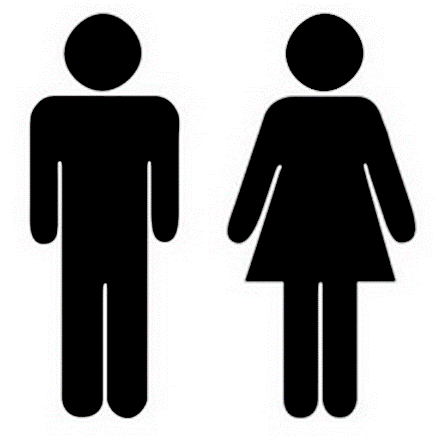 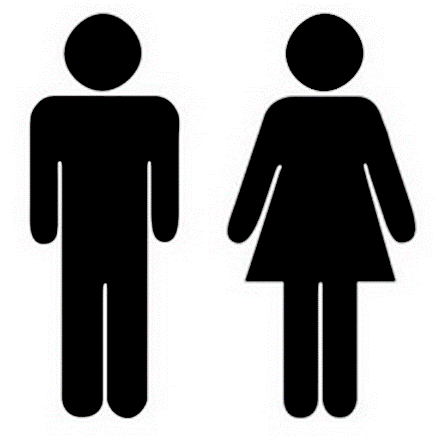 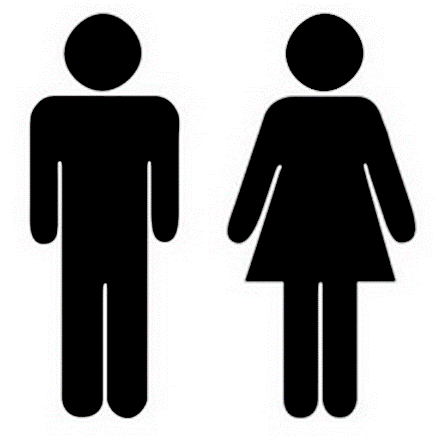 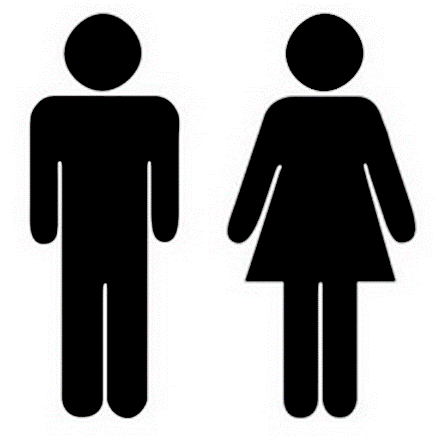 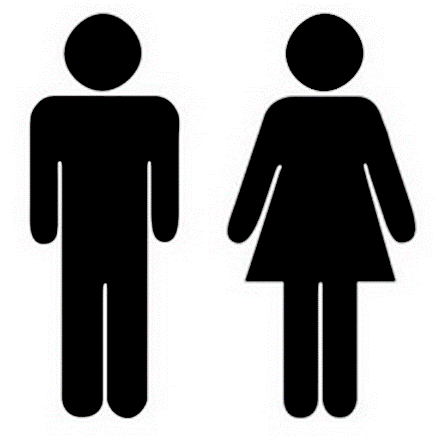 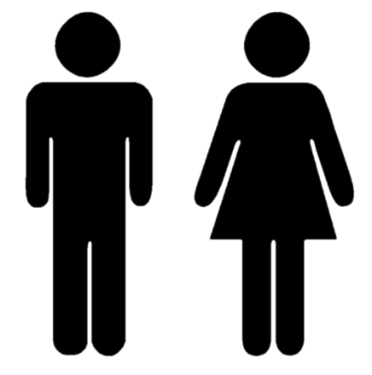 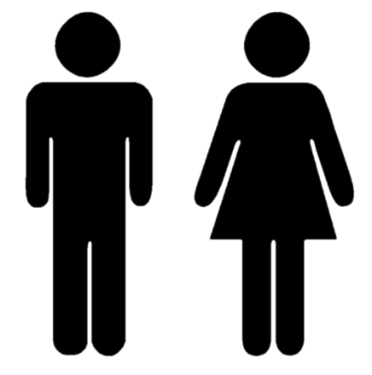 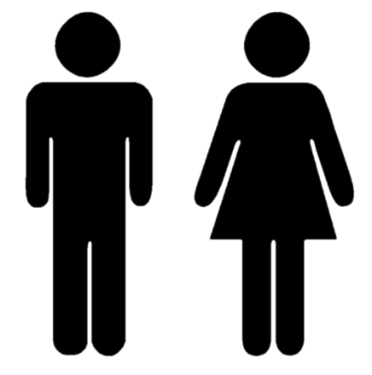 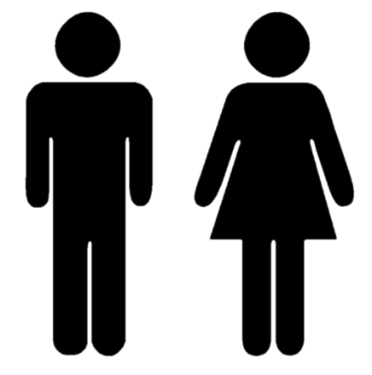 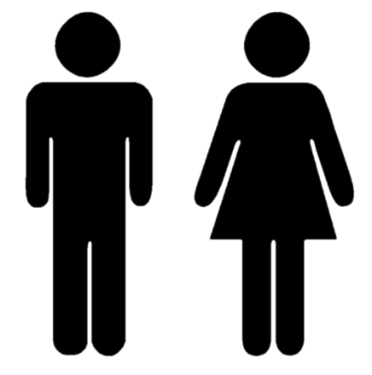 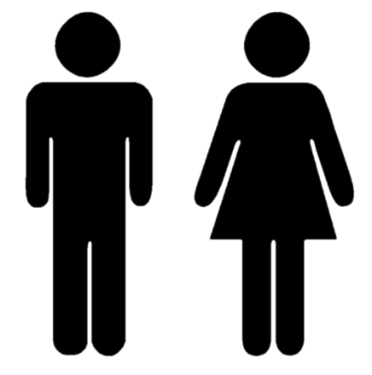 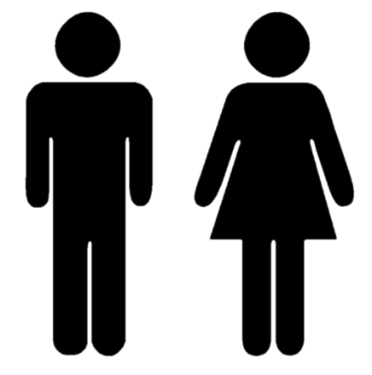 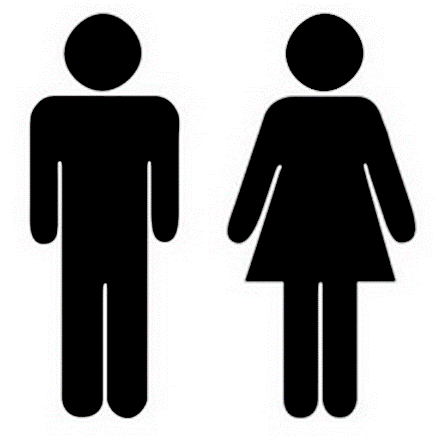 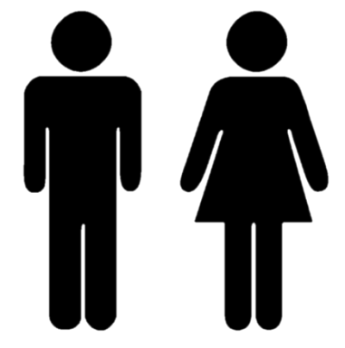 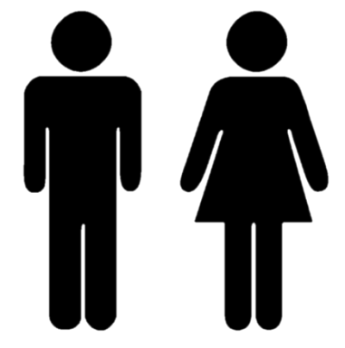 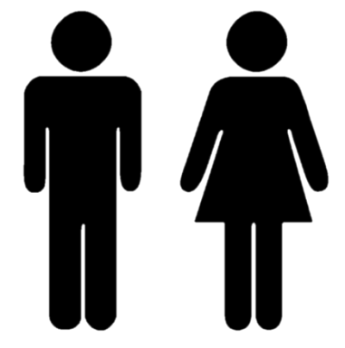 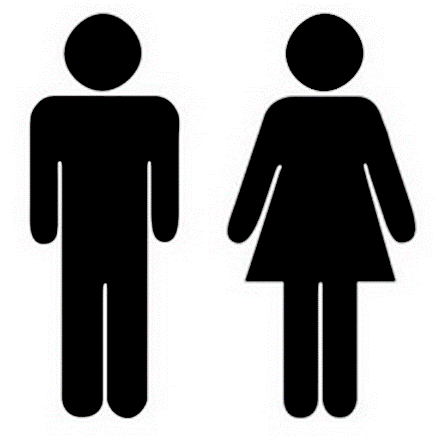 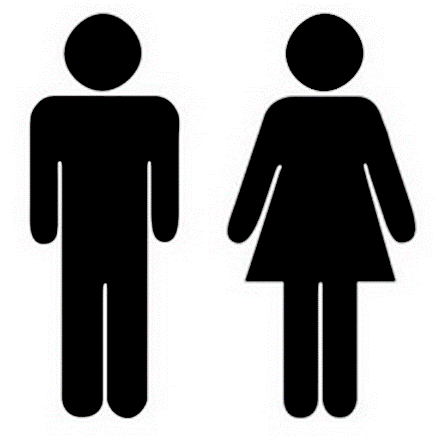 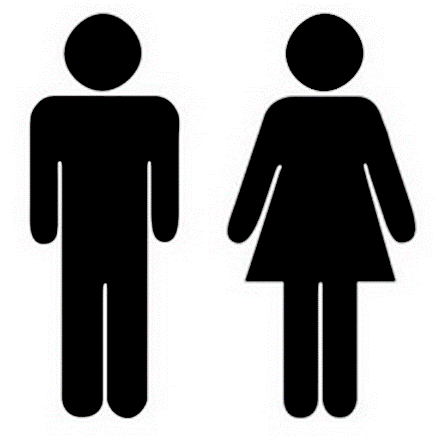 Доля студентов программы, проживающих в общежитии
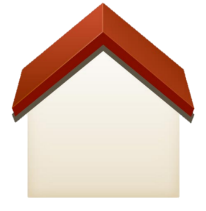 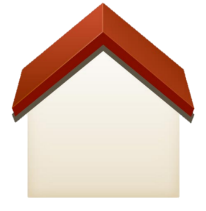 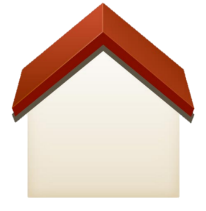 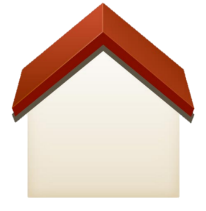 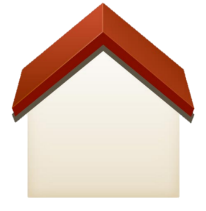 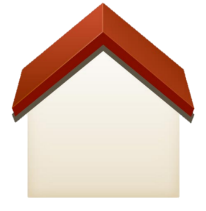 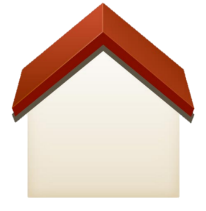 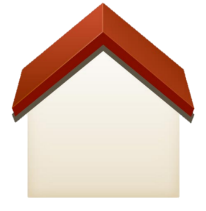 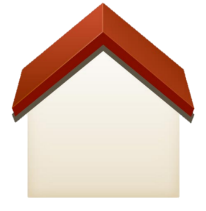 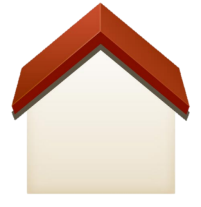 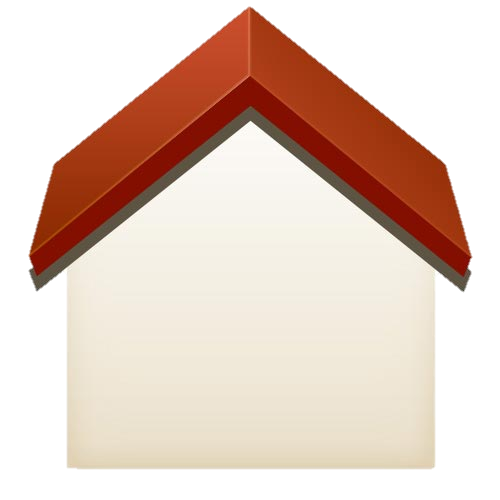 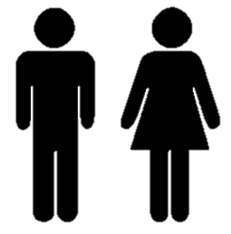 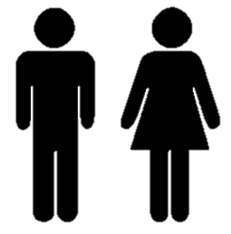 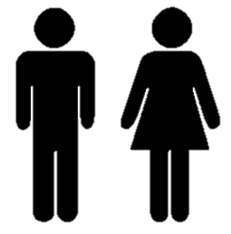 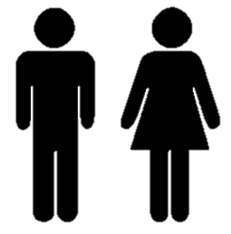 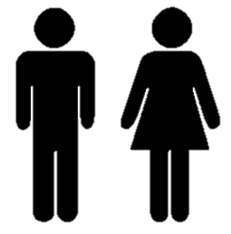 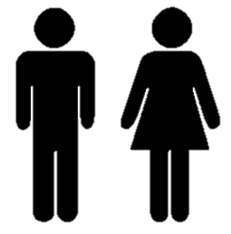 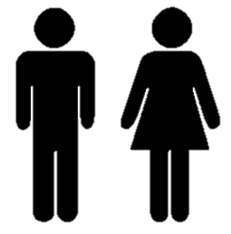 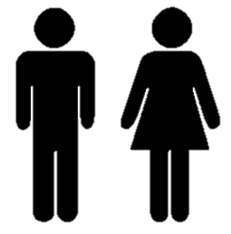 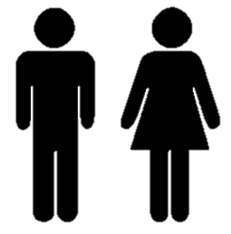 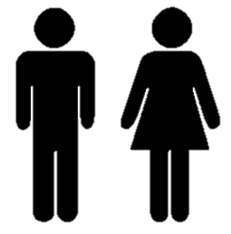 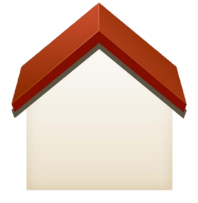 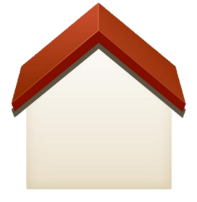 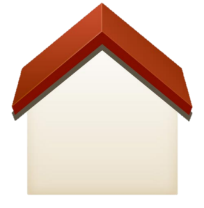 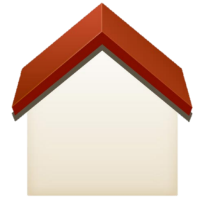 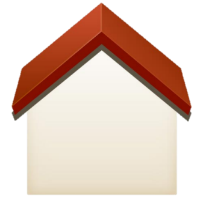 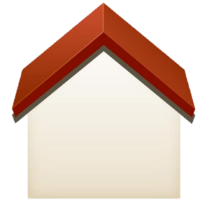 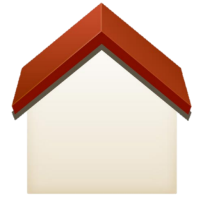 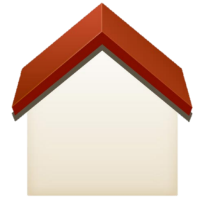 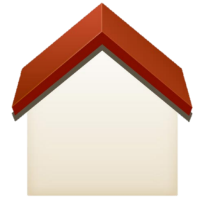 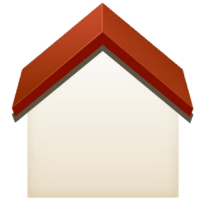 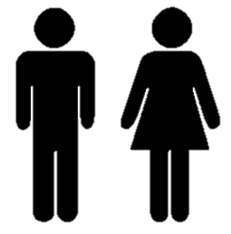 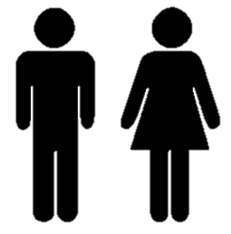 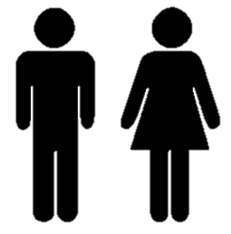 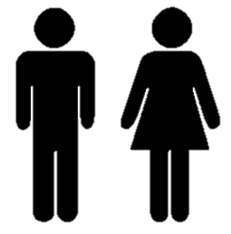 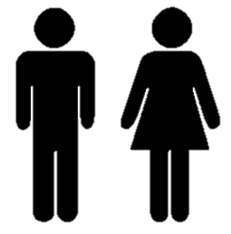 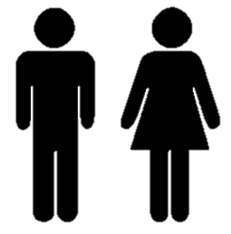 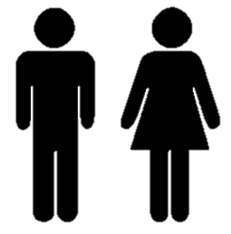 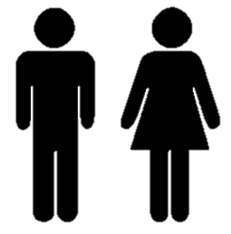 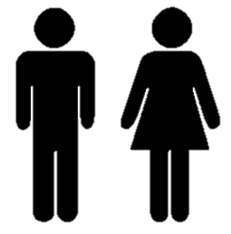 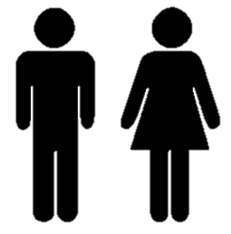 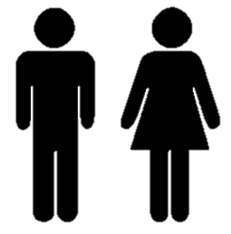 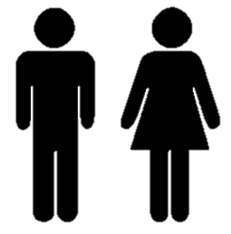 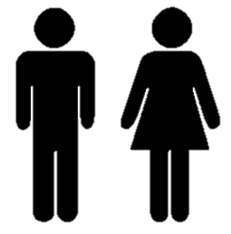 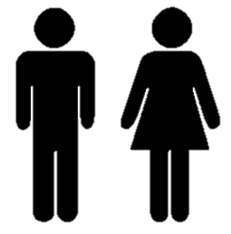 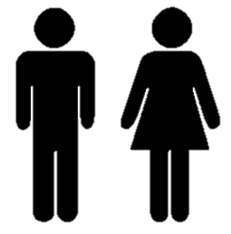 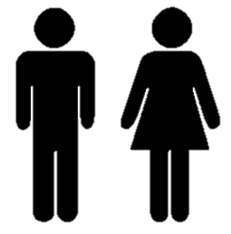 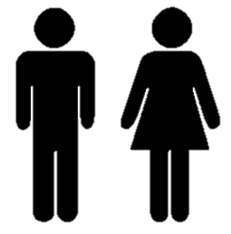 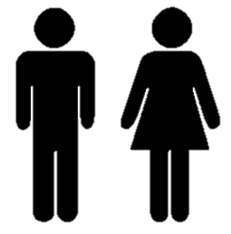 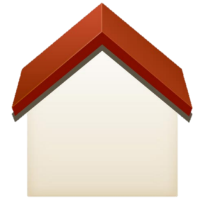 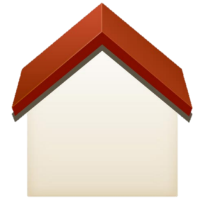 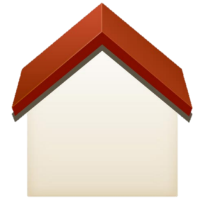 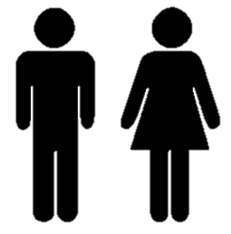 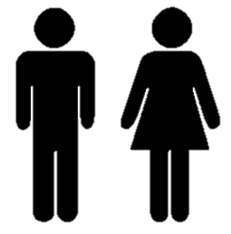 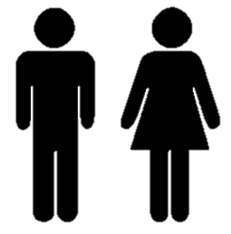 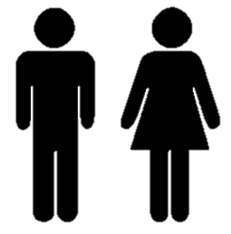 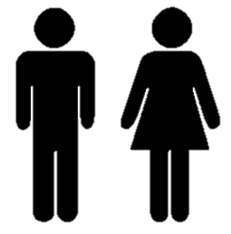 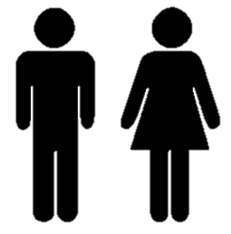 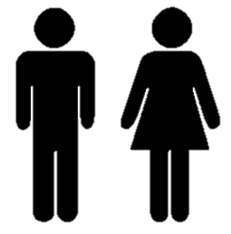 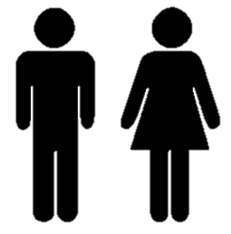 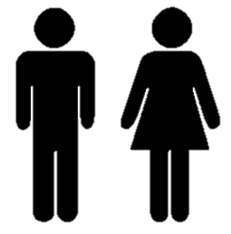 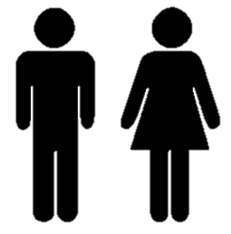 дом
общежитие
Географическое распределение студентов программы
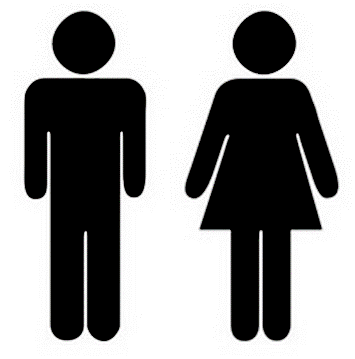 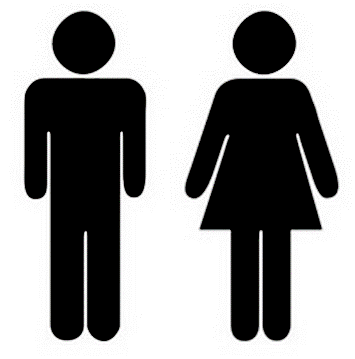 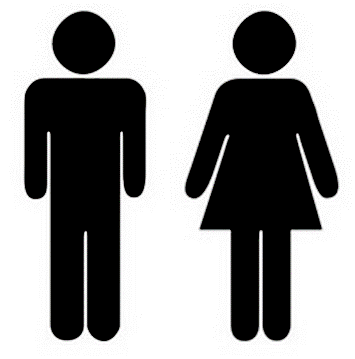 77
50
31
18
7
1
RU
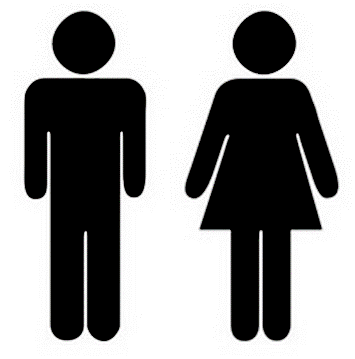 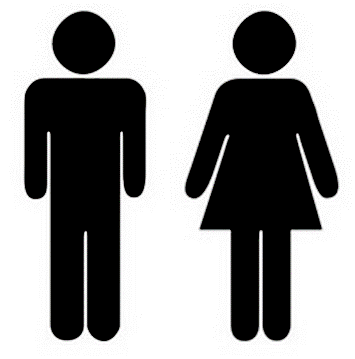 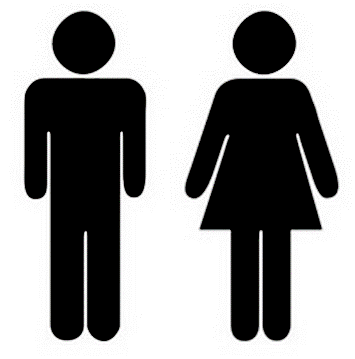 35
40
24
1
1
1
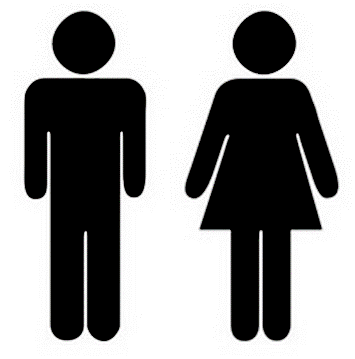 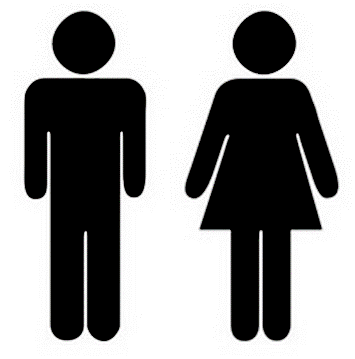 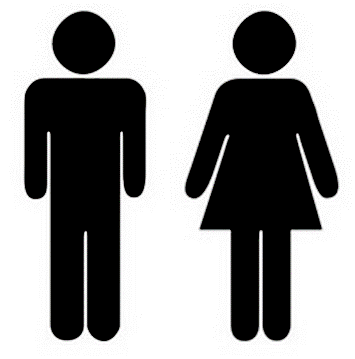 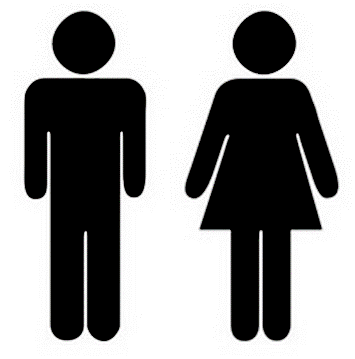 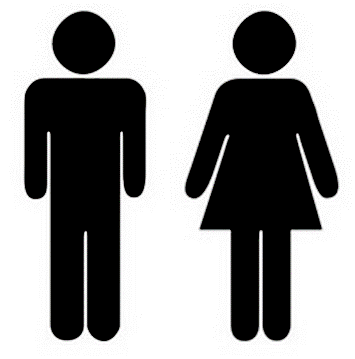 45
63
59
1
1
1
3
1
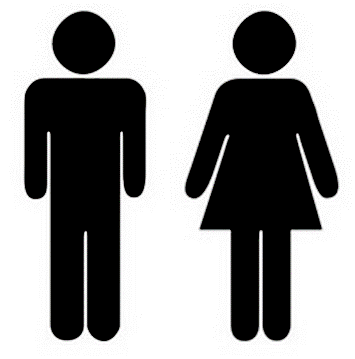 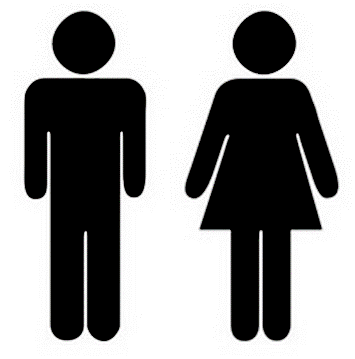 76
66
KZ
CN
1
1
Максимальный и минимальный баллы по вступительным испытаниям студентов, принятых на программу
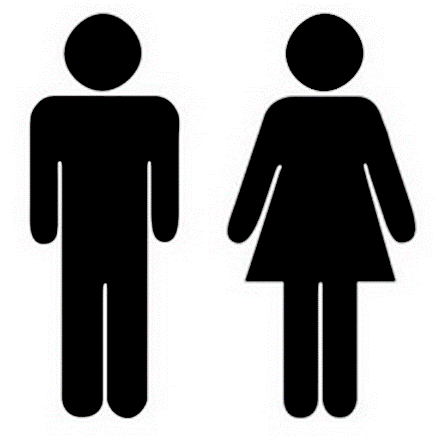 max
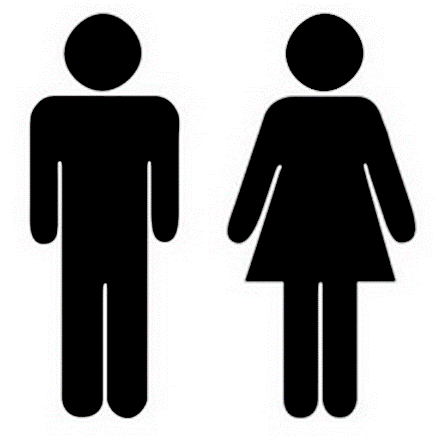 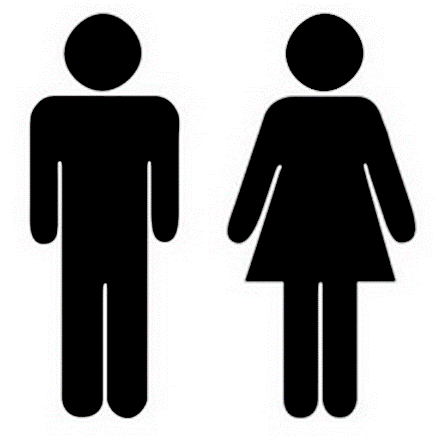 178
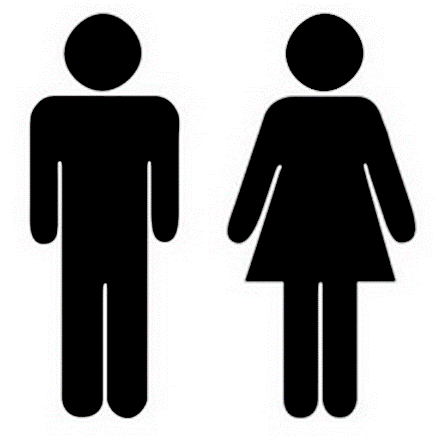 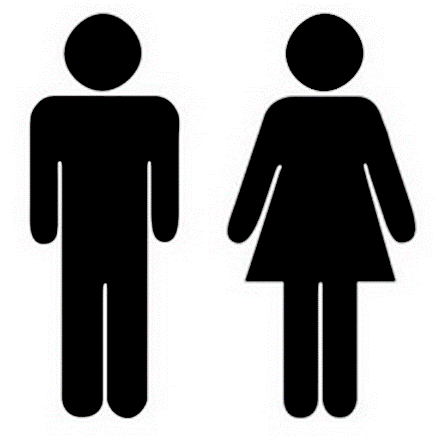 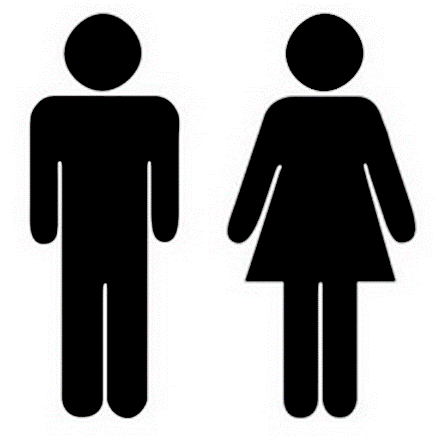 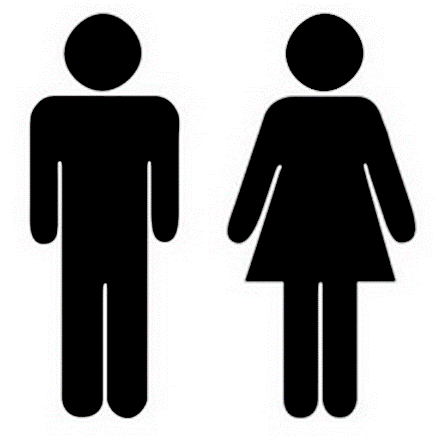 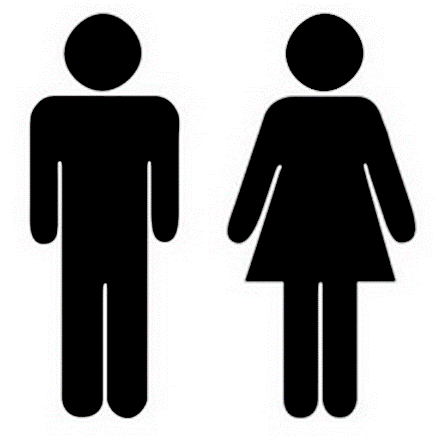 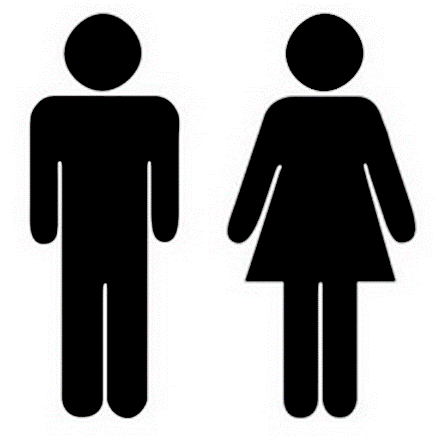 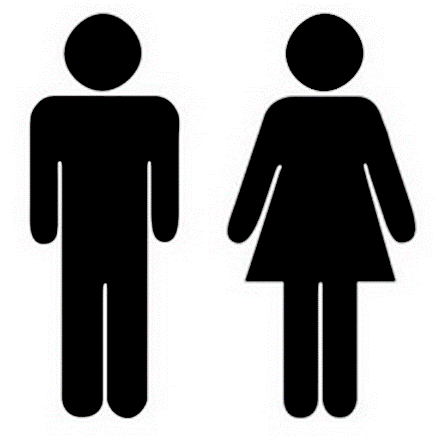 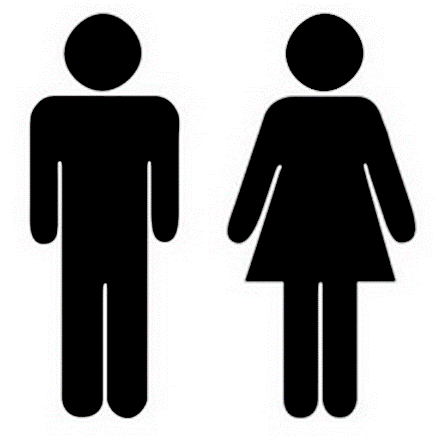 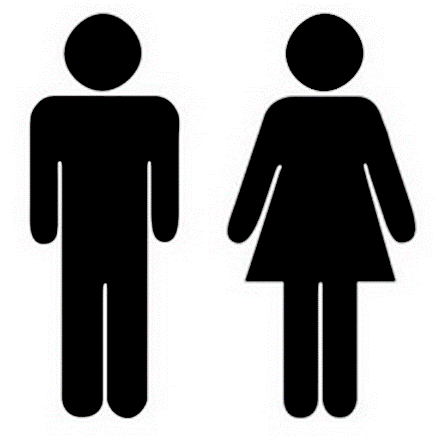 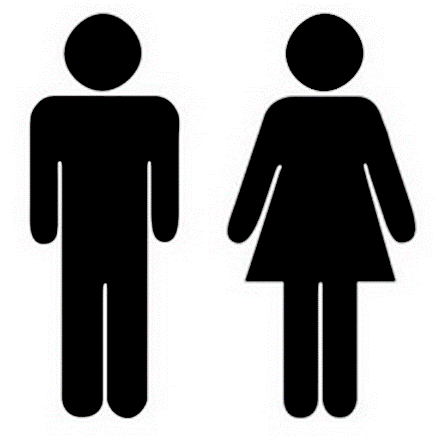 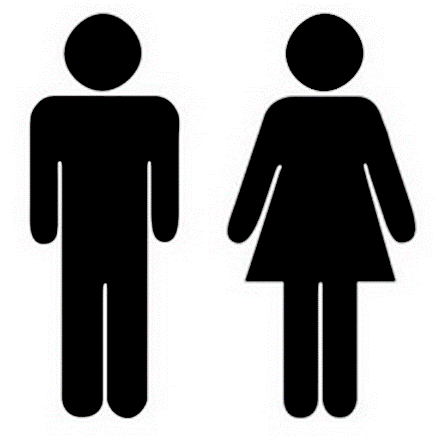 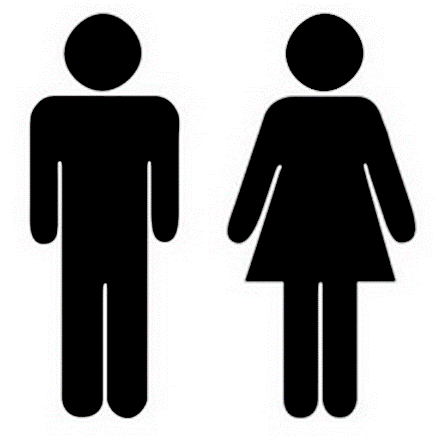 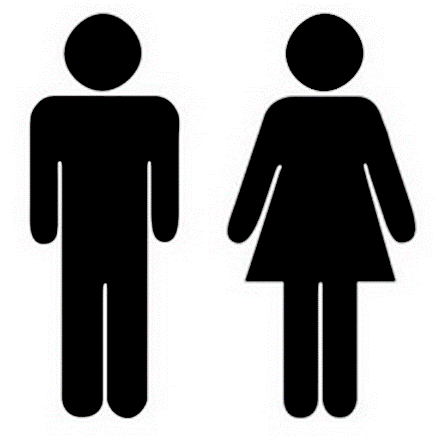 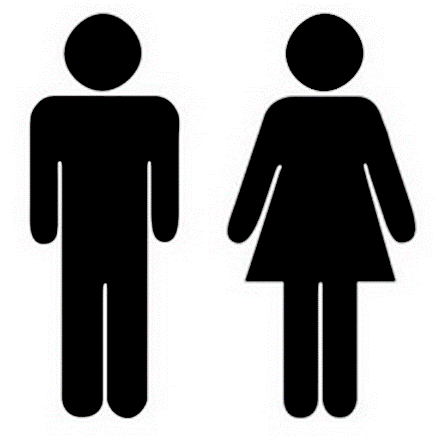 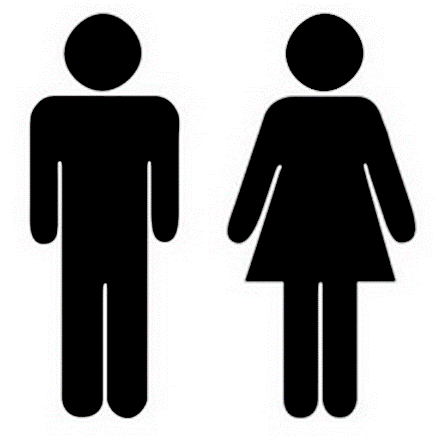 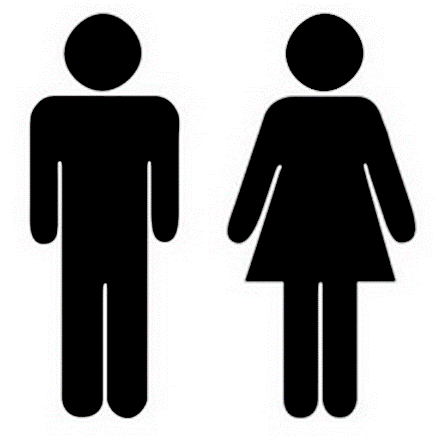 min
90
Количество выпускников МГУ и других вузов
МГУ
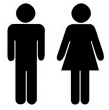 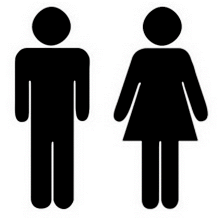 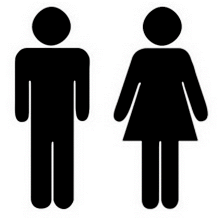 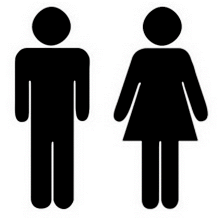 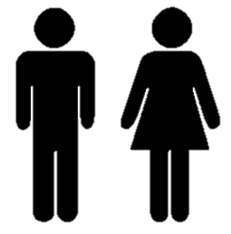 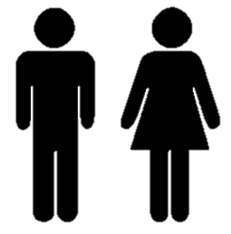 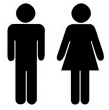 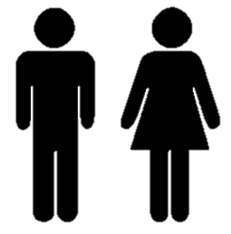 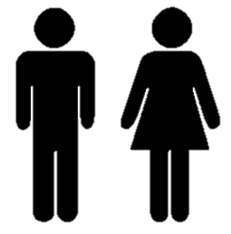 .
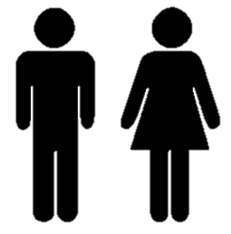 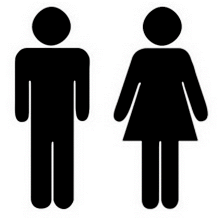 ЭФ
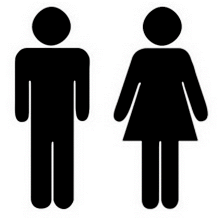 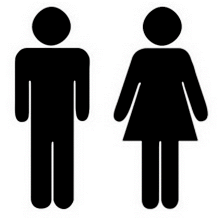 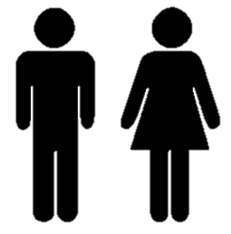 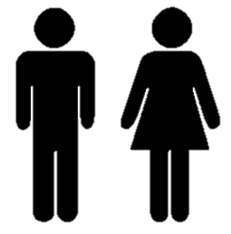 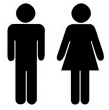 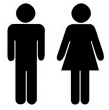 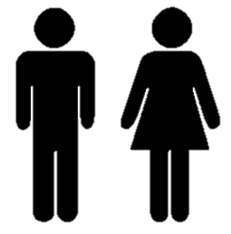 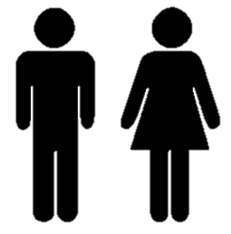 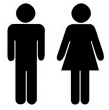 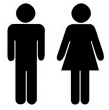 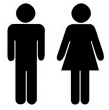 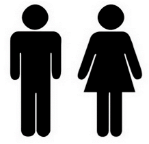 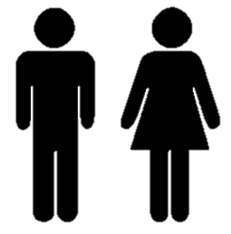 ВШГА
Политологии
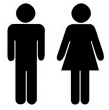 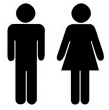 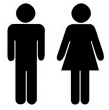 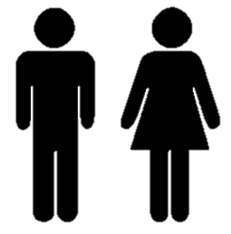 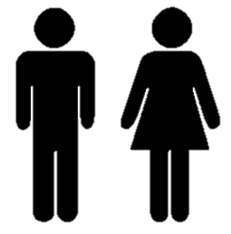 Социологический
ФГУ
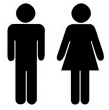 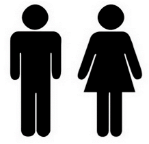 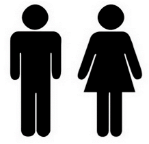 Философский
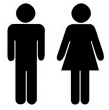